Primary Palliative Care EducationCare Near the End of Life
Care Near the End of Life.  Property of UC Regents, B. Calton, B. Sumser, N. Saks, T. Reid, N. Shepard-Lopez
1
[Speaker Notes: SLIDES 1-2: 2 MINUTES]
Module Objectives
Describe what many patients/families want at the end of life.

Identify common signs and symptoms in the final days of life.

Recognize religious/spiritual/cultural practices before/after death.

Name strategies to identify and address grief and bereavement needs.
Care Near the End of Life.  Property of UC Regents, B. Calton, B. Sumser, N. Saks, T. Reid, N. Shepard-Lopez
2
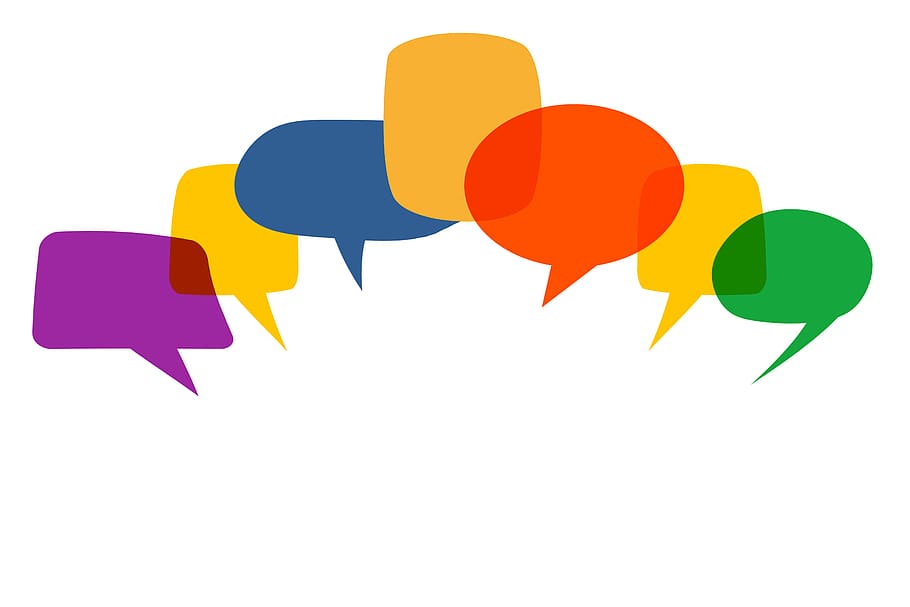 For ReflectionWhat do you think a “good death” looks like?
Care Near the End of Life.  Property of UC Regents, B. Calton, B. Sumser, N. Saks, T. Reid, N. Shepard-Lopez
3
[Speaker Notes: 4 MINUTES

Consider doing as pair share for group safety.]
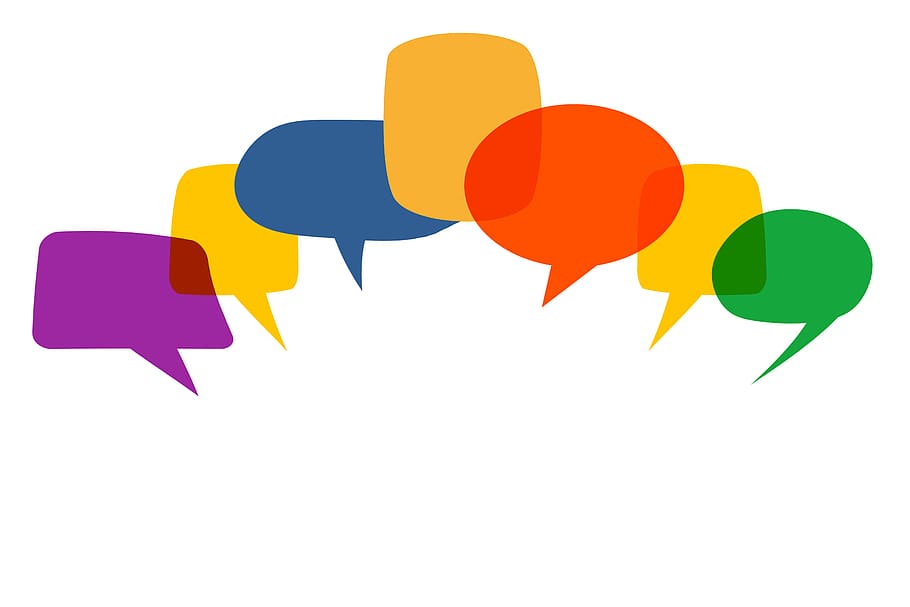 For ReflectionWhat is your role in caring for patients and families at the end of life?
Care Near the End of Life.  Property of UC Regents, B. Calton, B. Sumser, N. Saks, T. Reid, N. Shepard-Lopez
4
[Speaker Notes: 5 MINUTES
Give learners a few minutes to ponder what they feel their main role is.
Focus on participants’ own sense of role in supporting quality of life at end of life and common primary palliative care practices.]
Guiding Principles and Practices
Death is a medical, psychological, spiritual, emotional and philosophical construct and experience
There is no universal “good death”
It’s important to be aware of common signs, though each death is unique 
We all experience grief and loss as clinicians
Listening is one of the most important grief interventions
Care Near the End of Life.  Property of UC Regents, B. Calton, B. Sumser, N. Saks, T. Reid, N. Shepard-Lopez
5
[Speaker Notes: 3 MINUTES]
Case Discussion: Mrs. Mai Wong
Ms. Wong is a 89 year-old Buddhist, Cantonese speaking Chinese woman w/ metastatic colon cancer who is expected to have days to a week to live.
Ms. Wong’s husband/surrogate decision maker is wondering if she is suffering and hopes she might be getting better. 
Her two daughters are asking why they cannot feed her after she stopped eating two days ago.
Family does not want Ms. Wong to die at home because it is considered bad luck.
.  .
Care Near the End of Life.  Property of UC Regents, B. Calton, B. Sumser, N. Saks, T. Reid, N. Shepard-Lopez
6
[Speaker Notes: 15 MINUTES
Ask one learner to read the case
Facilitate a discussion using the following questions:
What are you curious about? 
How would you talk to Mrs. Wong’s husband about his feelings? 
How would you talk to this family about Mrs. Wong’s impending death?]
Supportive Interventions Near End of Life
7
Care Near the End of Life.  Property of UC Regents, B. Calton, B. Sumser, N. Saks, T. Reid, N. Shepard-Lopez
[Speaker Notes: SLIDES 7-14: 20 MIN

Review each supportive intervention in some detail and provide examples.  Facilitator can ask learners to share their experience with some of these and elaborate based on their own experience/practice as well.

Active listening is engaged and alert, allow people to share their experience 
Anticipatory guidance: non verbal signs of pain, signs and symptom of dying, funeral planning, grief responses, what happens when someone dies
Normalizing – “That feeling is really common” “That makes a lot of sense to me” in response to a feeling, emotional response, worry/fear
Validating – Reflect back what you hear, affirm feelings and experiences “This is really sad” “It’s normal to feel overwhelmed and tired” 
Honest communication – Use simple and straight forward language when appropriate, avoid metaphors (unless family has used repeatedly), engage feelings and responses.  “Your mother is dying.” 
Presence – alert, open, mindfulness. Connection to/awareness of your own feelings and responses. 
Prognosis – education regarding time. Best expressed through approximations – days to weeks, weeks to months. Acknowledge uncertainty without discrediting profession. Realize some will wish for more time, others may wish for less. 
Ritual – many people welcome support in marking and creating connection/meaning at the time of death. This could be through religious or secular, cultural or spiritual ceremonies, traditions or new shared experience – examples are a blessing circle,  prayer, song, food, atmosphere (lighting, festive/vigil)
Caregiver well-being – basic needs (exercise, food, water, shower), time away from bedside, space to have multiple (sometimes seemingly contradictory) feeling, alone time with the dying, permission to listen to own needs]
Family and Caregiver Concerns
Do they know 
we are here?
What do we do
 after they die?
What should we expect? 
How do we know 
if time is short?
Are they in pain?
Should I stay
by the bedside?
Are they suffering?
Are we starving them?
8
Care Near the End of Life.  Property of UC Regents, B. Calton, B. Sumser, N. Saks, T. Reid, N. Shepard-Lopez
[Speaker Notes: Before clicking through the slide- pose the question to the group “What do you think are some of the most common family and caregiver concerns near the end of life?”
Include caregivers who are not “family”. 
Can give examples of how we might respond to these common concerns including addressing the grief and the complex emotions behind these statements/questions.]
The Terminal Phase: 1-14 Days
Death
Common Trajectory
Complex Trajectory
9
Care Near the End of Life.  Property of UC Regents, B. Calton, B. Sumser, N. Saks, T. Reid, N. Shepard-Lopez
[Speaker Notes: A visual to further illustrate common and complex dying trajectories. Mention that some patient/families want this information, some do not, and not all health care providers are aware of these common phases.]
(Lichter 1990)
Care Near the End of Life.  Property of UC Regents, B. Calton, B. Sumser, N. Saks, T. Reid, N. Shepard-Lopez
10
[Speaker Notes: This list of symptoms is based on a study of 200 cancer patients in hospice. 
Think of this as a general list of things to look for.]
Spiritual and Existential Dimensions
Care Near the End of Life.  Property of UC Regents, B. Calton, B. Sumser, N. Saks, T. Reid, N. Shepard-Lopez
11
[Speaker Notes: Review each dimension in some detail and provide examples.  Facilitator can ask learners to share and elaborate based on their own experience/practice as well.
Life review and Legacy Work – People, alone or with others, often review most important and difficult times of their lives before death, clinicians can often invite this or help guide this process. Legacy work includes helping the dying reflect on what matters most to them and what memories, advise, mementos and stories etc. they would like to leave behind for others to remember. This includes pictures, letters, heirlooms, video interviews etc. Dignity Therapy (http://www.dignitytherapy.com/about-dignity-therapy/) is one example of a structured process for legacy work. 
Afterlife: It is natural for all human beings, no matter belief system, to wonder and question what happens after death and how this relates how they have lived their lives. 
Hope and Love: The focus and quality of hope changes for people as they die. Clinicians continue to follow people where they are.  A felt sense of love and connection may or may not be present but affirming moments of love when the clinician notices it is usually healing. 
Suffering and Peace: Important to reflect on our own assumptions about what suffering and peace are at time of death. Each person and caregiver will have their own understanding of this. It is helpful to learn about each individual understanding and include this in the care planning. Ex. Suffering may mean physical pain, loss of identity and control, or something important to face for spiritual growth. 
Reconciliation and Forgiveness: As part of life review, many people and family members consider making amends and pardon for wrongs they or other people have committed. This may include self-forgiveness or reconciliation and reconnection with a family member or friend. Unresolved guilt or disconnection may manifest in physiological, emotional, and spiritual symptoms and distress. 
Distress: Impending death may lead to the experience of religious, spiritual or existential distress. Commonly understood as a fundamental dissolution of or fracture in sense of ultimate truth, system of belief, personal meaning, purpose in life, dignity, personhood and connection.   Expressed as despair, questioning beliefs, fear of death, anxiety, hopelessness, fear of being a burden to others, and loneliness. Ex. “I thought I was a good person my whole life, why am I dying, why has God stopped caring about me?” Has healthcare outcomes such as increased experience of pain, decreased sense of QOL, increased depression/demoralization and influences process of decision making and care. 
God and Eternal: When people and communities are faced with impending death it often leads them to reflect on their relationship with God, the transcendent, what is eternal such as love, consciousness, or ultimate truth and place in the cosmos. 
Care of the Body: Many individuals, family members and cultures have specific preferences for how a person’s body is tended to before, during and after death. Ex. Family making sure the person is wearing a special necklace at time of death, Orthodox Jewish family may want the body to be constantly accompanied before burial. Clinicians are helpful in identifying and advocating for these preferences especially when it is not standard practice or convenient. 
Release: The experience of death includes many moments of letting go, allowing, and surrender. The opposite experience of spiritual and emotional “holding on” may also be true and influence health care decision making at EOL. Ex. Relinquishing control, accepting the reality of one’s death, letting go of dreams, of loved ones.  Listen and accompany this when it arises.]
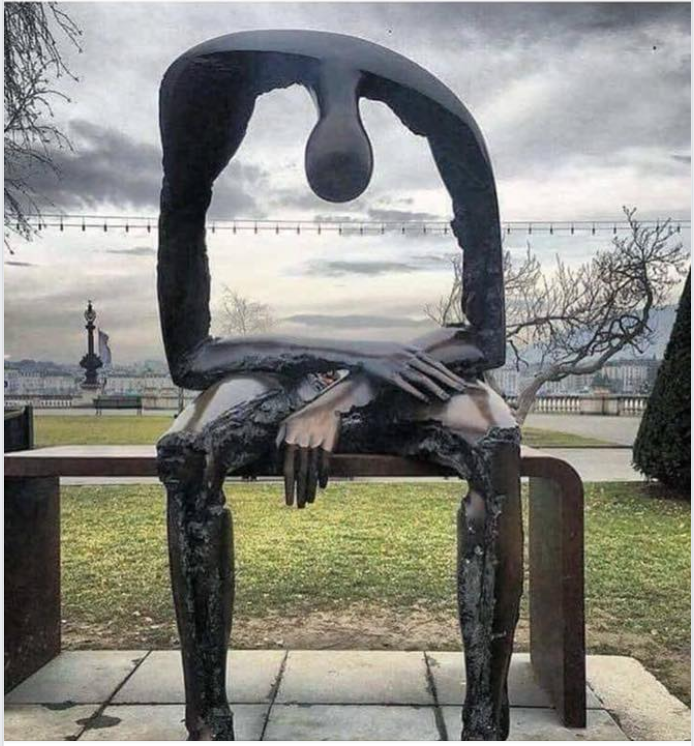 Anticipatory Grief/Grief
The natural, unique, emotional, cognitive, physical, behavioral, and social response to loss.
Care Near the End of Life.  Property of UC Regents, B. Calton, B. Sumser, N. Saks, T. Reid, N. Shepard-Lopez
This Photo by Unknown Author is licensed under CC BY-SA-NC
12
[Speaker Notes: Briefly introduce the basic concepts of anticipatory grief and the bereavement process. Highlight that most primary palliative care practitioners will observe and address anticipatory grief.]
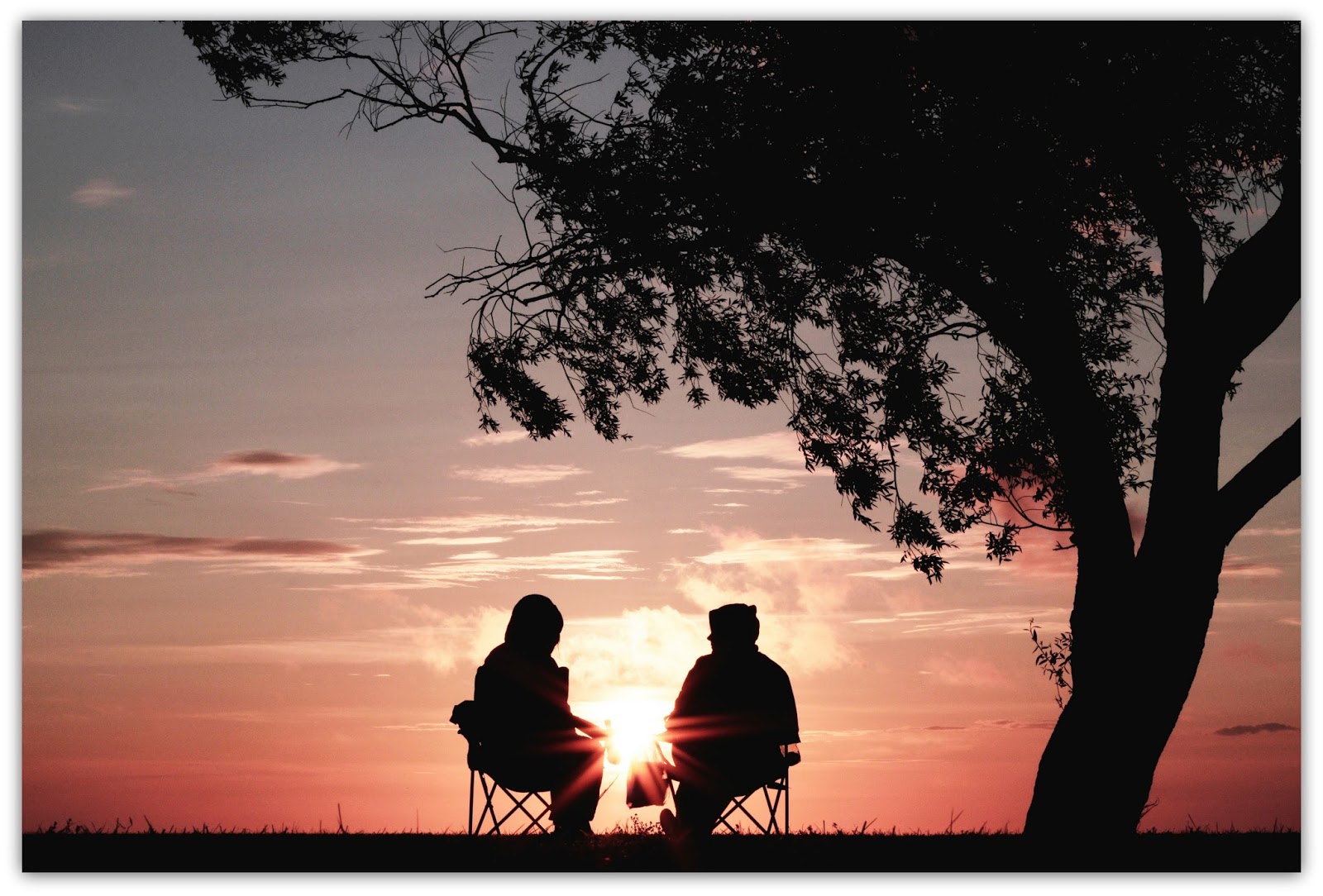 Being with Grief
Listen
Meet people where they 
Speak from your heart 
Allow emotion; accept individual response and process
Remember no need to fix or change
Assess for immediate needs
Care Near the End of Life.  Property of UC Regents, B. Calton, B. Sumser, N. Saks, T. Reid, N. Shepard-Lopez
13
This Photo by Unknown Author is licensed under CC BY-ND
[Speaker Notes: Most often the simple approach to accompanying people through grief is most appropriate.  
Instead of focusing on the right thing to say, it is most important to bring your kindness and attention to whatever is happening in front of you.  
Our response is always influenced by our own emotional reaction and assumptions about how we are supposed to help. The ongoing noticing of our own feelings and ability to find the ability to find a little space or settle inside is central to being with grief.]
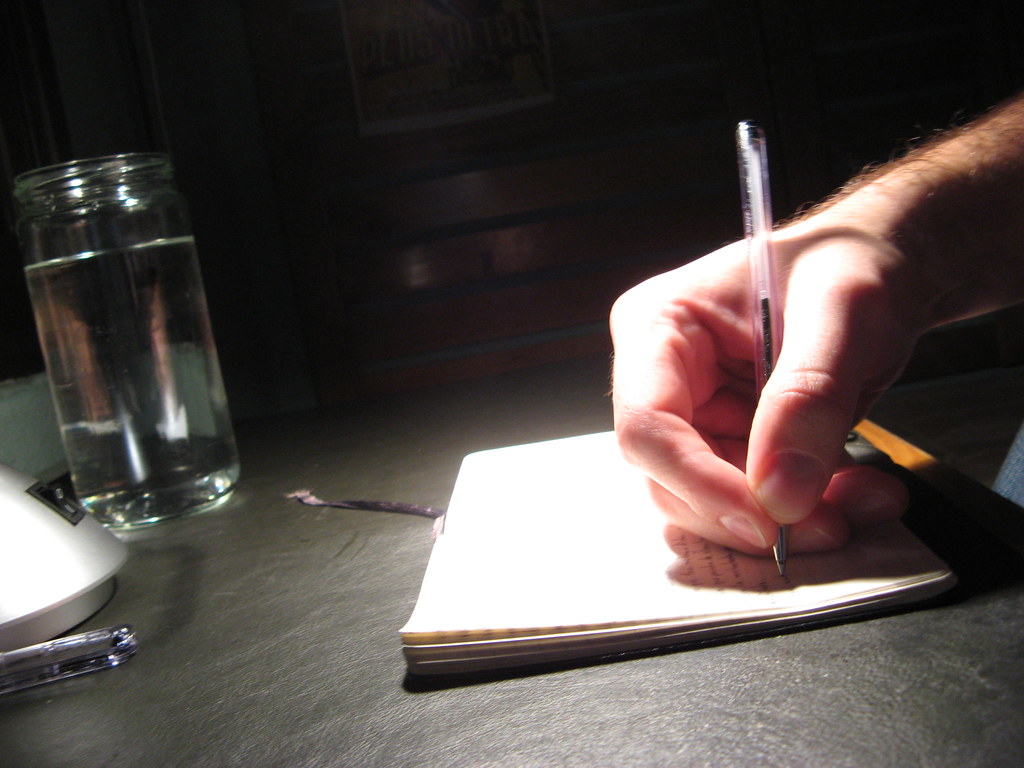 Professional Grief
Often hidden and marginalized 
Most clinicians lack skills & support to process
Unprocessed grief may lead to burnout
Integration and awareness of emotions cultivates well-being
This Photo by Unknown Author is licensed under CC BY-SA
14
Care Near the End of Life.  Property of UC Regents, B. Calton, B. Sumser, N. Saks, T. Reid, N. Shepard-Lopez
[Speaker Notes: The previous discussion of being with others who are grieving transitions to self-reflection and realization that we also grieve as professionals. 
Important to recognize it, allow emotions and continue to discover ways to process and acknowledge. 
Cultivating awareness and integration of professional grief is a process, changes with time, role and place in career.
Examples of common methods health care clinicians successfully process are below.  You can also ask the group for examples of activities that have helped them over the years.
Feeling the emotions; loss, sadness, joy
Sharing with supportive community and trusted colleagues. Realizing we are not alone.
Physical exercise and introspective mind-body practices such as yoga.
Emotional reflection and inquiry through writing, music, visual arts, meditation.
Mindfulness moments
Professional community support]
Takeaways
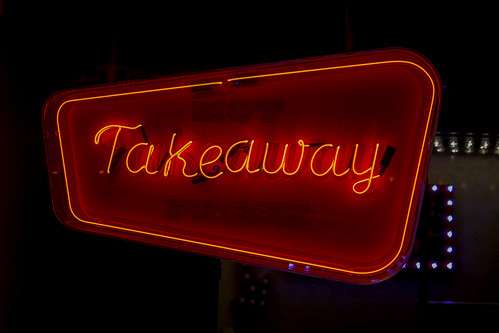 What is one thing you plan to do next week to support either your patient, your colleagues, or yourself in their grief?
This Photo by Unknown Author is licensed under CC BY
Care Near the End of Life.  Property of UC Regents, B. Calton, B. Sumser, N. Saks, T. Reid, N. Shepard-Lopez
15
[Speaker Notes: 5 MINUTES:
Depending on amount of time available, have a few learners share their responses OR go around in a circle and ask everyone to share
what they are taking away from the module today.]
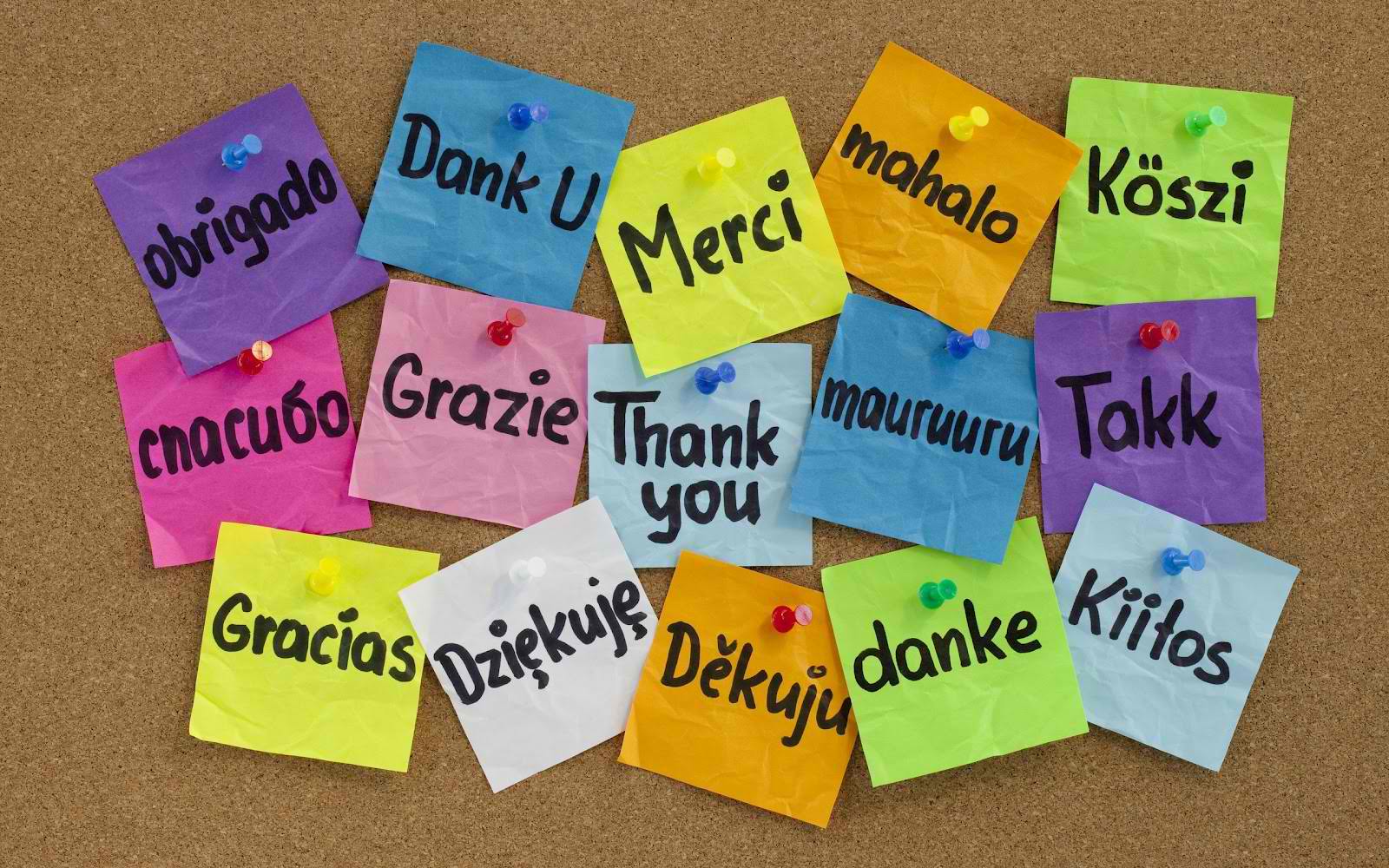 Questions?Thank you!
16
Care Near the End of Life.  Property of UC Regents, B. Calton, B. Sumser, N. Saks, T. Reid, N. Shepard-Lopez
This Photo by Unknown Author is licensed under CC BY-NC-ND
[Speaker Notes: Take a few minutes for questions/concerns/observations]
References
Lichter I, Hunt E. The last 48 hours of life. J Palliat Care. 1990;6(4):7-15
Care Near the End of Life.  Property of UC Regents, B. Calton, B. Sumser, N. Saks, T. Reid, N. Shepard-Lopez
17